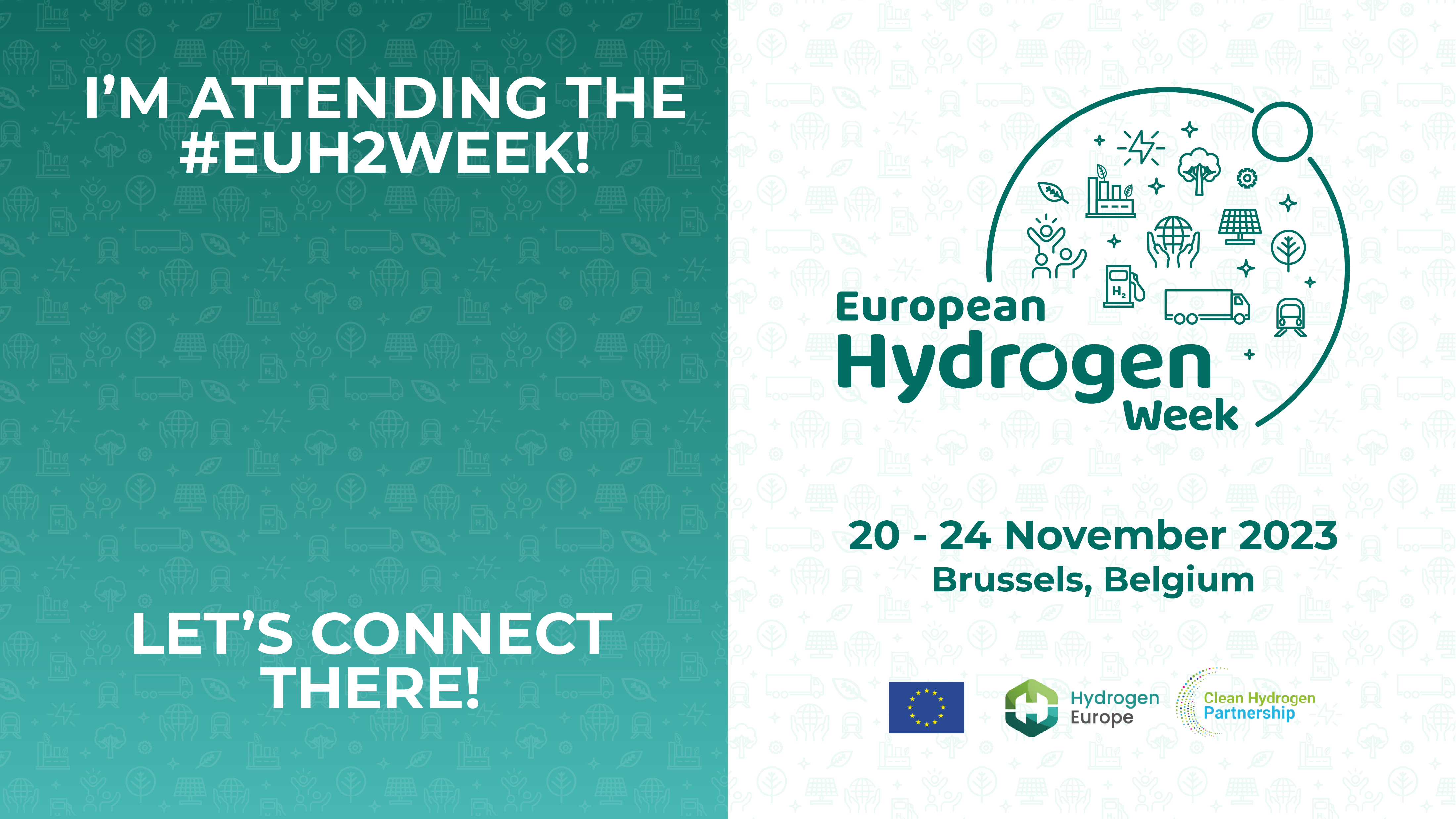 If you’d like, you can add your picture here or your company logo
#EUH2Week
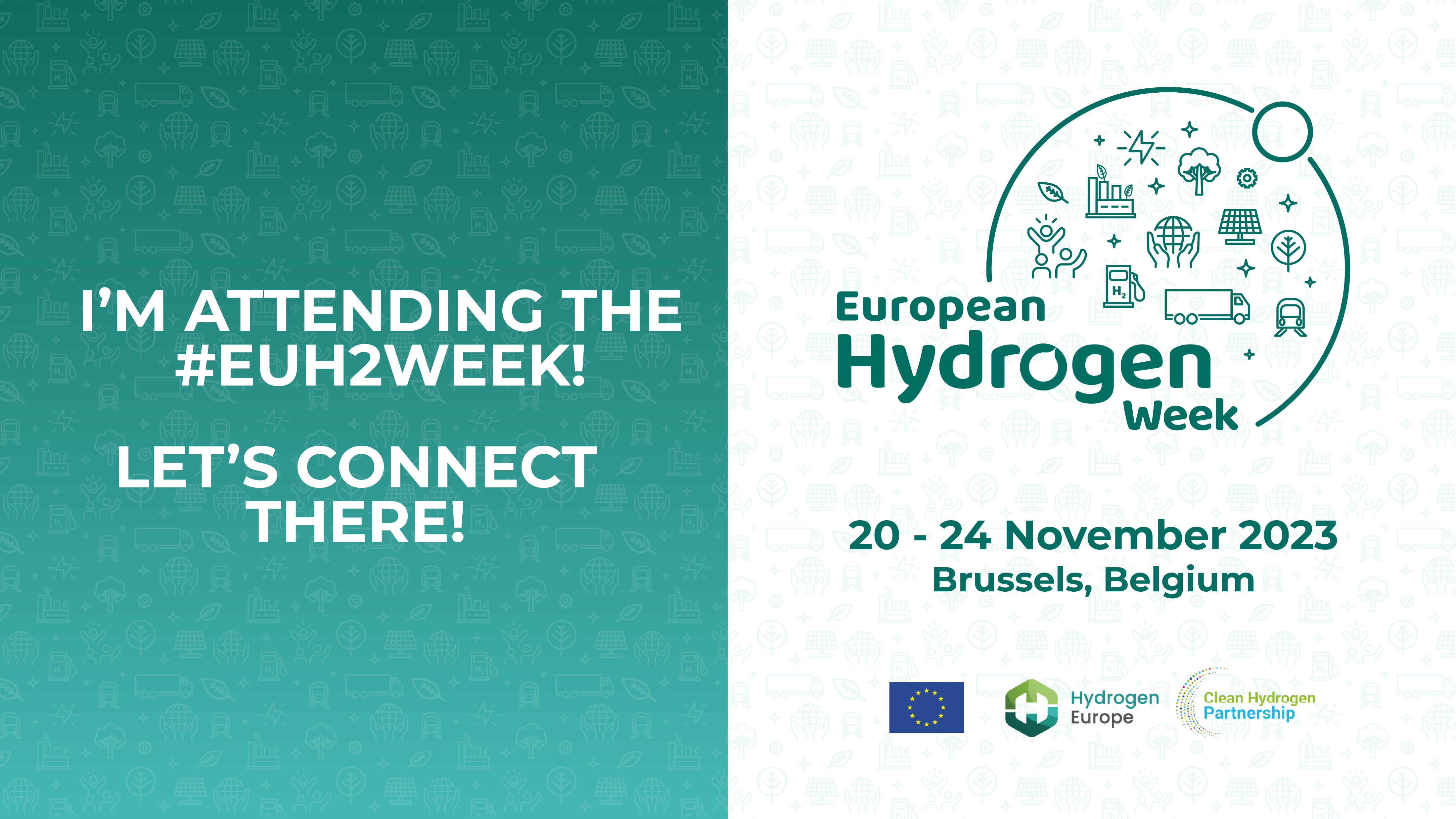